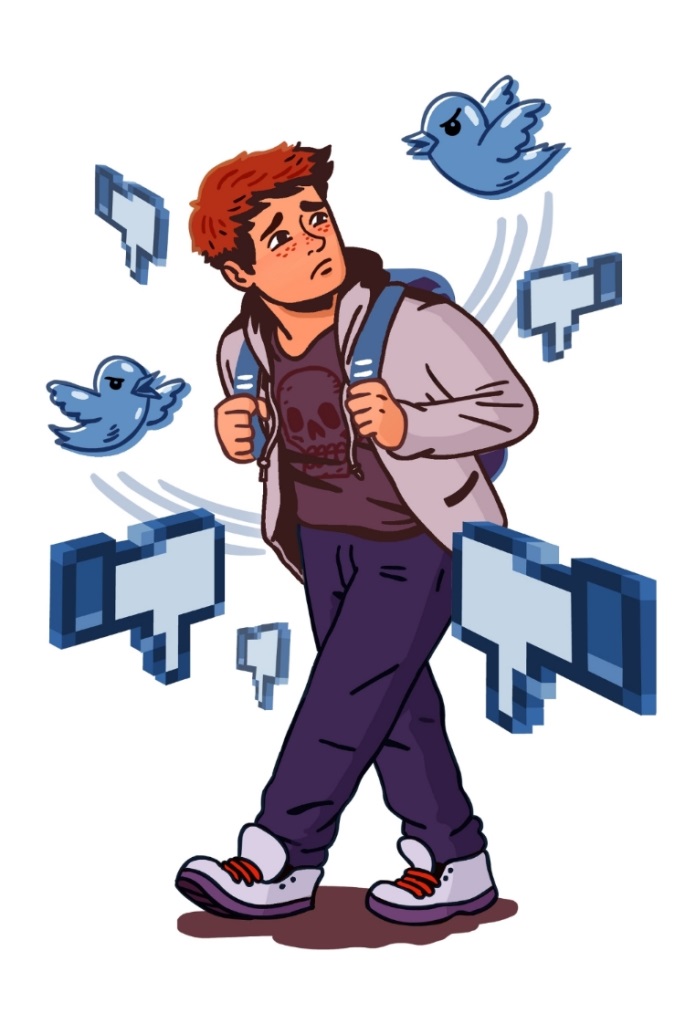 Кибербуллинг
Понятие «Кибербуллинг»
Интернет-травля, или кибертравля — намеренные оскорбления, угрозы, диффамации и сообщение другим компрометирующих данных с помощью современных средств коммуникации, как правило, в течение продолжительного периода времени.
Травля осуществляется в информационном пространстве через информационно-коммуникационные каналы и средства. В том числе в Интернете посредством электронной почты, программ для мгновенного обмена сообщениями (например, ICQ) в социальных сетях, на форумах, а также через размещения на видеопорталах (YouTube, Vimeo и других) непристойных видеоматериалов и сообщений (как правило, с ненормативной лексикой), либо посредством мобильного телефона (например, с помощью SMS-сообщений или надоедливых звонков).
Лица, совершающие данные хулиганские действия, которых часто называют «Тролли», «Булли» или «Мобберы», действуют анонимно, — так, что жертва не знает, от кого проистекают агрессивные действия.
Жертвы интернет-травли
Основное количество жертв и их преследователей приходится на возраст между 11-16 годами — пубертатный период, характеризующийся высокой чувствительностью к любым оскорблениям, слухам и социальным неудачам. Зачастую жертвы не могут получить адекватную помощь от родителей или учителей, так как до сих пор последние не владеют опытом и знанием о данной проблематике.
Дети, которые стали жертвами травли в Интернете, как правило, уже ранее были её жертвами в реальной жизни. В большинстве случаев, основной удар преследователя приходится на внешний вид, на «аватар» подростка или взрослого (например, слишком худой или слишком толстый и так далее).
Формы травли по классификации Нэнси Виллард
Формы травли по классификации Нэнси Виллард
Формы травли по классификации Нэнси Виллард
Причины травли
Страх: чтобы не стать жертвой травли чаще примыкают к активной, предположительно сильной группе коллектива.
Завоевание признания: потребность «выделиться», быть на виду, завоевать влияние и престиж в группе.
Межкультурные конфликты: национальные различия в культуре, в традициях, в языке, нетипичная внешность.
Скука: например, от скуки негативно прокомментировать чью-либо фотографию.
Демонстрация силы: потребность показать своё превосходство.
Комплекс неполноценности: возможность «уклоняться» от комплекса или проецировать его на другого. Большая вероятность стать причиной насмешек из-за чувства своей ущербности.
Личностный кризис: разрыв любовных отношений, дружбы, чувство ненависти и зависти, неудачи, провалы, ошибки.
Что называют основной площадкой кибербуллинга?
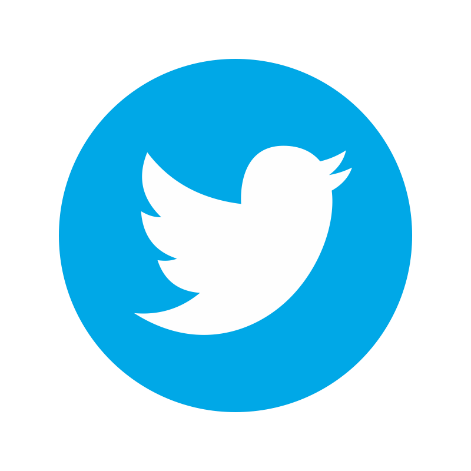 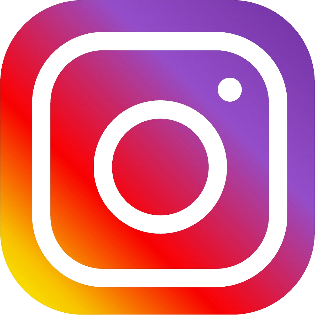 Обидеть человека в интернете легко, этим пользуются профессиональные буллеры, для многих это не простое развлечение, а серьезный заработок. Школьники и подростки, политики и известные личности, звезды шоу-бизнеса и артисты – никто не застрахован от нападения кибербуллеров, все происходит в интернете – это основная площадка. Онлайн атаки распространены в известных виртуальных сетях, таких как:
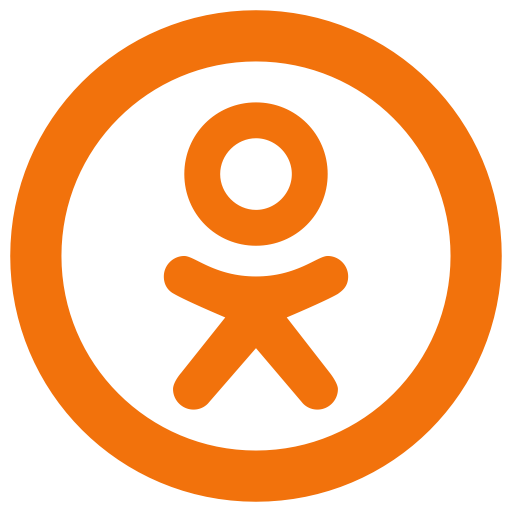 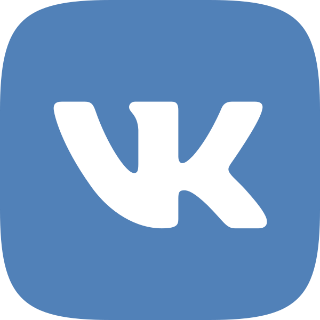 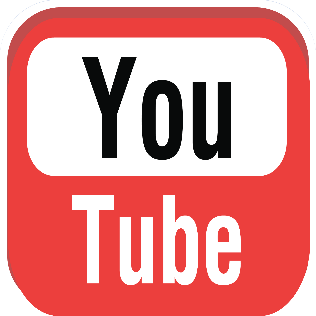 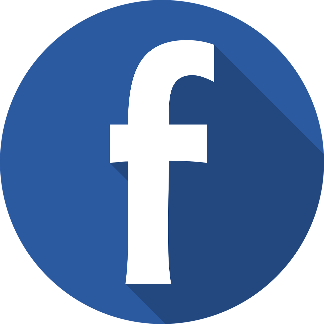 Симптомы, проявляющиеся у жертв интернет-травли
Ухудшение показателей здоровья. Сюда могут относиться такие симптомы, как головная боль, боль в животе, проблемы со сном, подавленное настроение.
Изменение поведения. Сигналом для тревоги может послужить неожиданная замкнутость и закрытость ученика, снижение успеваемости в школе, отстраненность от реального мира, частое пребывание в мире фантазий и в мире онлайн-игр.
Пропажа личных вещей ученика. Неожиданное исчезновение любимых вещей ученика и денег, которое легко могут заметить родители.
Недооценка серьезности и умаление значение кибер-террора. Жертвы травли на первом этапе общения со взрослыми зачастую скрывают случаи кибер-травли, которые осуществляют с ними другие ученики или умаляют их значении в глазах взрослых. Если есть серьезные подозрения на наличие кибер-террора, необходимо провести повторную беседу с учеником и усилить наблюдение за ним.
Как бороться с кибербуллингом?
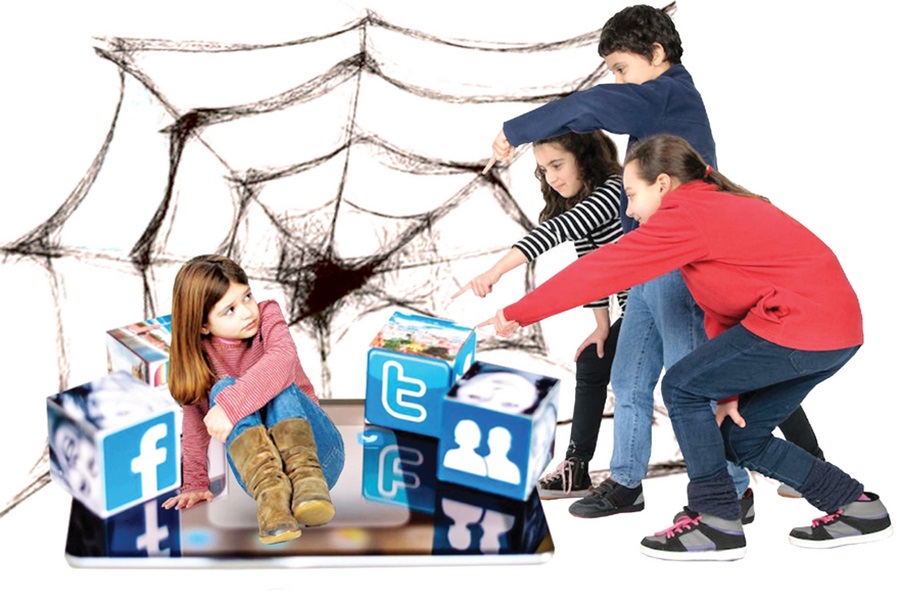 Последствия кибербуллинга
Кибербуллинг – понятие, появившееся сравнительно недавно, но его жертвами стали тысячи подростков и взрослых людей. Примеры кибербуллинга – троллинг, провокации, травля, нападение могут привести к печальным последствиям. Зарегистрированы случаи страшных самоубийств, тяжелых травм, бессмысленных смертей, которые произошли из-за действий интернет-хулиганов. Виртуальные чаты, соцсети, личная почта детей заслуживают особого внимания и постоянного контроля.
Профилактика кибербуллинга
Научить ребенка, что никому нельзя сообщать свои персональные данные – ФИО, адрес и другую личную информацию.
Подписаться на аккаунт подростка в социальных сетях, чтобы следить за обновлениями на его странице.
Интересоваться событиями, происходящими в жизни ребенка, стараться быть ему лучшим другом.
Рассказать ребенку о том, что такое кибербуллинг и как он опасен.
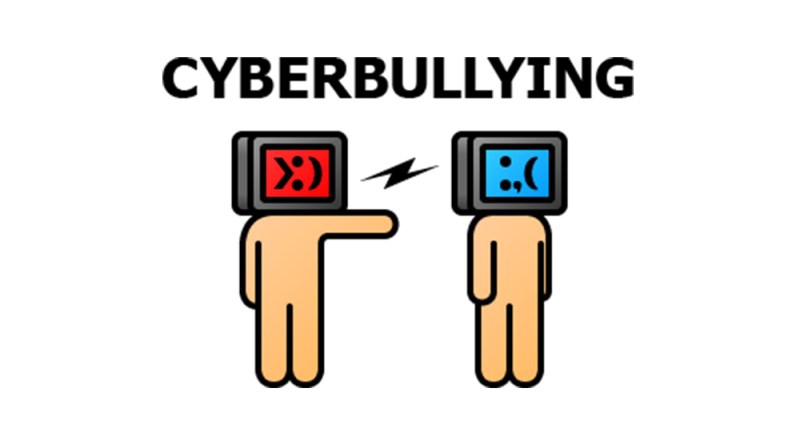